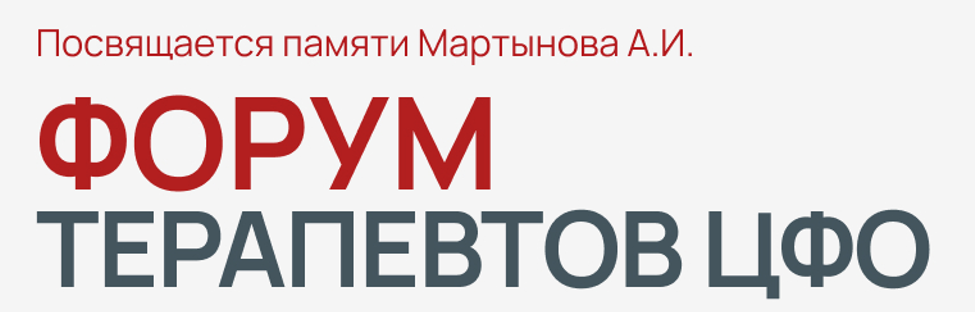 НАЗВАНИЕ
ФИО
ЯРОСЛАВЛЬ
11 АПРЕЛЯ 2025
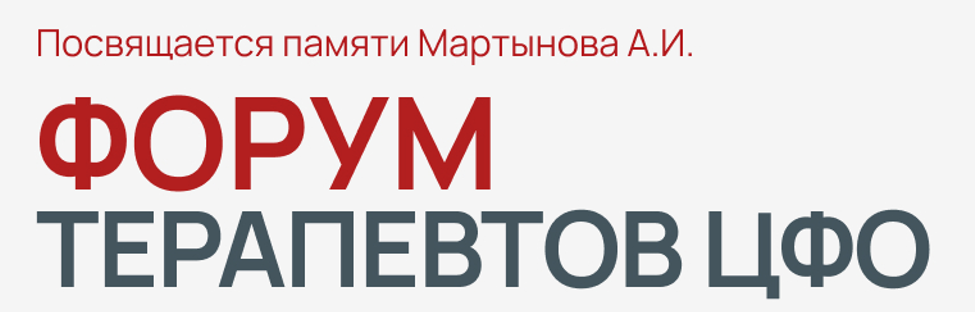 Спасибо за внимание!
ЯРОСЛАВЛЬ
11 АПРЕЛЯ 2025